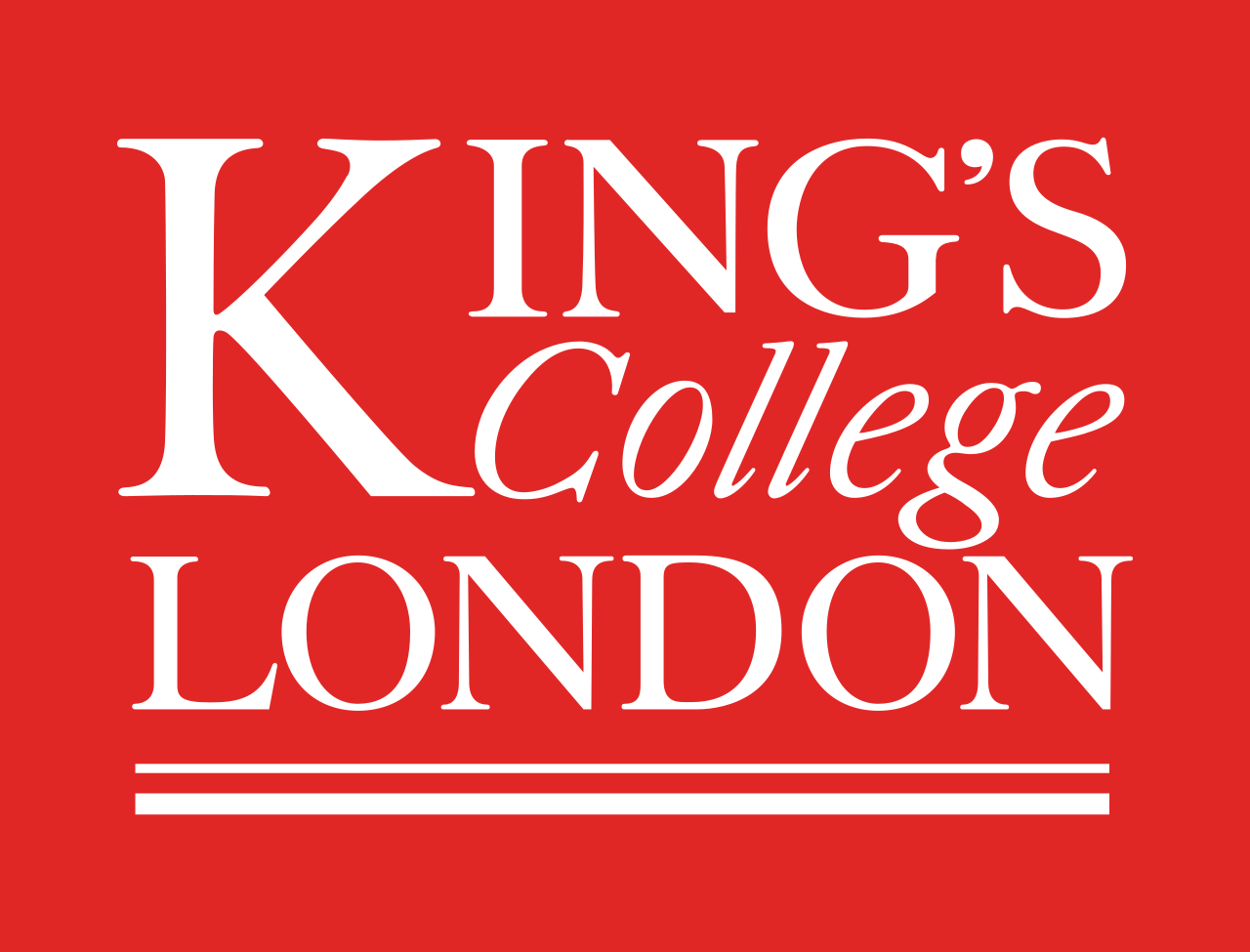 YEAR-5(ACUTE CARE BLOCK) SURGICAL TEACHING PROGRAMME
To complement the surgical learning of Year-5 KCL students doing clinical rotations at Eastbourne District General Hospital.

Identifying gaps in current surgical skills and knowledge of Year-5 KCL students through curriculum requirements and inputs from senior tutors and consultant leads

A dedicated programme with primary focus on surgical teaching to Year-5 students from King’s College London.

Creating a structured rolling programme - Regular weekly teaching using standardised content verified by senior tutors.
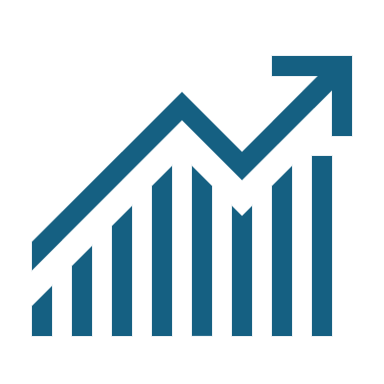 OBJECTIVES
A weekly teaching programme running alongside the mandatory sign-off teaching sessions

Minimum of 8 sessions with ideally one session every week 

Sessions to be planned on dates and times not coinciding with mandatory teaching or key clinical placements to enhance student attendance.

Comprises tutorials, simulation, interactive case based discussions, practical skills sessions etc., to suit the learning needs of students.
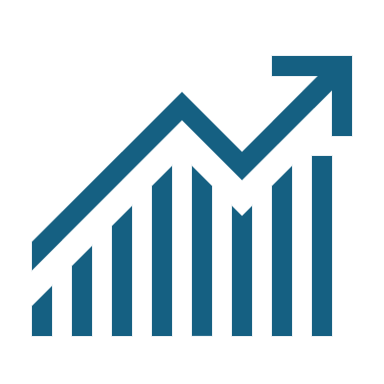 OVERVIEW
Basic Suturing Skills (Practical session with hands-on practice)

Arterial Blood Gas (Hands-on practice with basic guide to interpretation)

Orthopaedics (Overview on fractures and X-ray interpretation, Principles of casting etc.)

Chest X-ray
      ( Basics principles of CXR, Indications, Pathologies 
       {Medical +  Trauma}, Interpretation Practice )

5.   IV Fluids (Fluid physiology, Types of IV fluids, Basic guide to prescribing, PRESCRIBING PRACTICE)
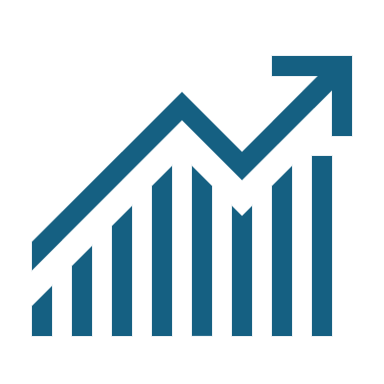 CONTENTS- FABULOUS FIVE
Vascular Surgery (Case Based Discussion- Ischaemic Limb, Venous ulcer, AAA)

Palliative Cases (Analgesia)

Acute confusion (Case-based discussion)

CNS cases

ENT cases

Cardio-respiratory Cases

Nephrology Cases (Nephrotic syndrome, Glomerulonephritis, sarcoidosis, AKI/CKD etc.,)

Rheumatology (RA, SLE, Psoriatic arthritis, Spondyloarthropathies, Ankylosing spondylitis, IBD associated) + Joint pain (Septic Arthritis)
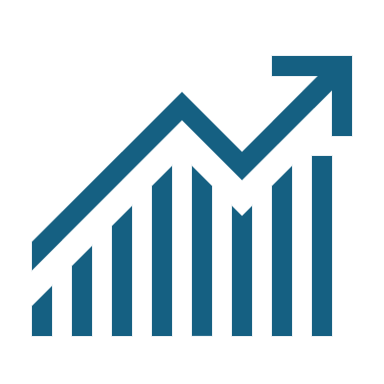 CONTENTS- ADDITIONAL SESSIONS
Week 1 – Topic: Basic Suturing Skills (Guide to suturing + Suturing  Practice)
                     Date: 17th October, Time - 11:45, Location: Clinical Skills Room, EDGH

Week 2 – Topic: Orthopaedics (Tutorial on Fractures + Fracture X-ray interpretation)
                     Date:  24th October, Time - 14:45, Location: Lecture Theatre, EDGH

Week 3 – Topic: IV Fluids ( Basics + Guide to prescribing and Prescribing practice)
                     Date: 29th October, Time - 15:00, Location: Lecture Theatre, EDGH

Week 4 – Topic: ABG teaching (Guide to procedure + Interpretation Pratice
                     Date: 8th November, Time - 10:30,  Location: Clinical Skills Room, EDGH

Week 5 – Topic: Chest X-ray (Basic guide to interpretation + Practice) 
                     Date: 15th November, Time – 13:45, Location: Seminar Room-3, EDGH
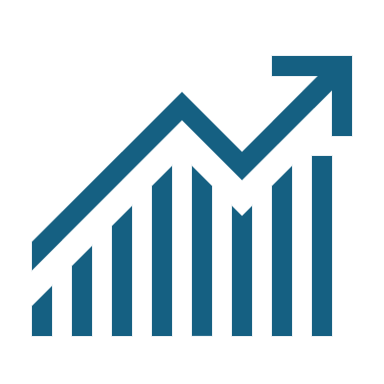 TIMETABLE(FABULOUS FIVE)
1.  ENT examination skills, Location: Lecture theatre, EDGH
     Date: 15th October 2024, Time- 9:45

2. CNS exam skills, Location: Clinical Education Skills Room
     Date:  1st November  2024. Time- 10:45

3.  Rheumatology Clinical Skills, Location: Clinical Education Skills Room
     Date: 4th November  2024. Time- 10:45

4. Acute Abdomen, Location: Clinical Education Skills Room
    Date:  11th November  2024. Time - 10:45

5. Acute confusion, Location: John Cook room
    Date:  22nd November 2024. Time- 10:45

6. Ophthalmology examination skills, Location- Clinical Education Skills room
    Date: 25th November 2024. time- 10:45

7. Palliative Analgesia, Date & Location- TBC
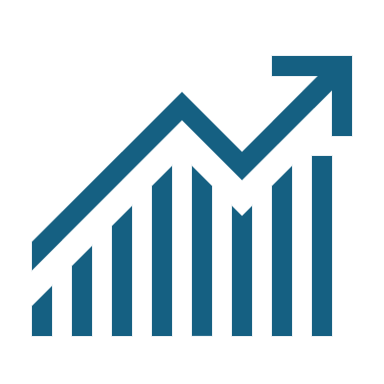 TIMETABLE(ACUTE CARE AND SURGICAL TOPICS)
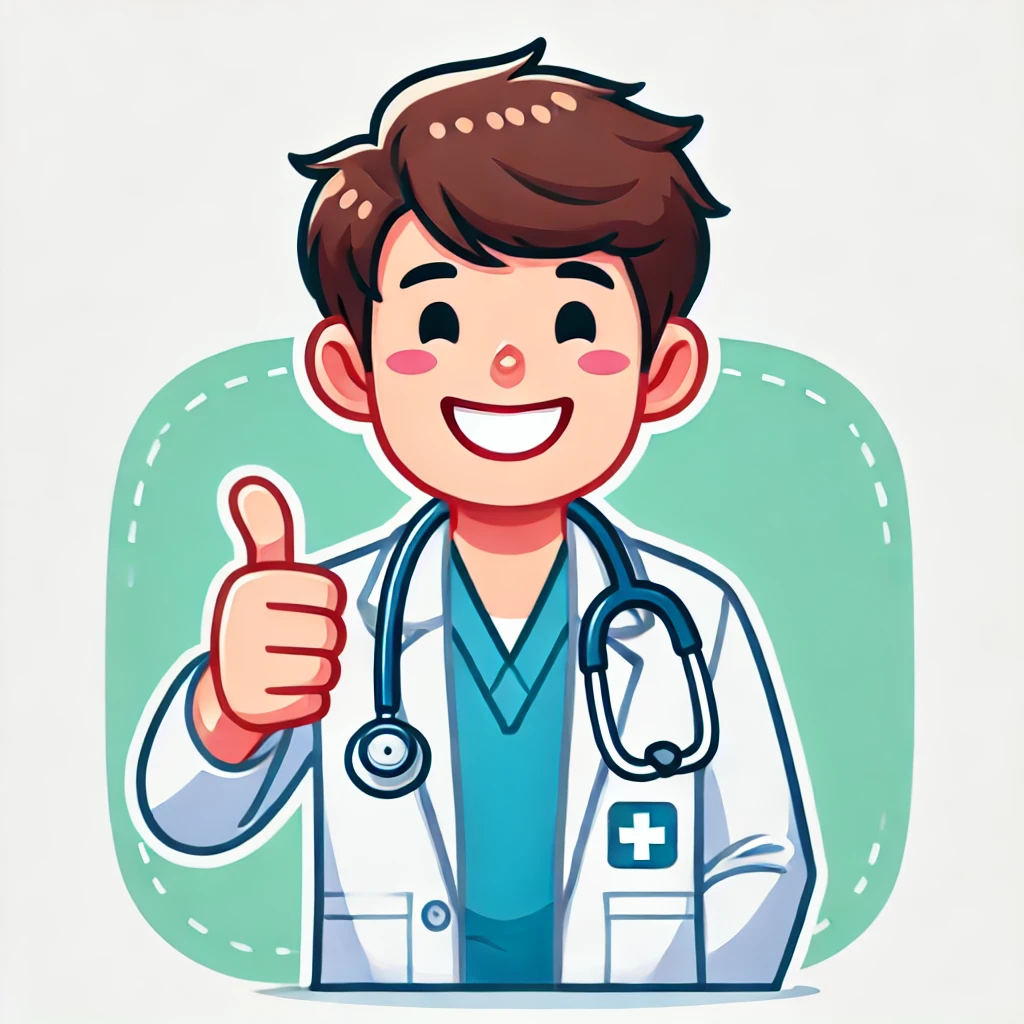 ALL THE BEST  👍🏽